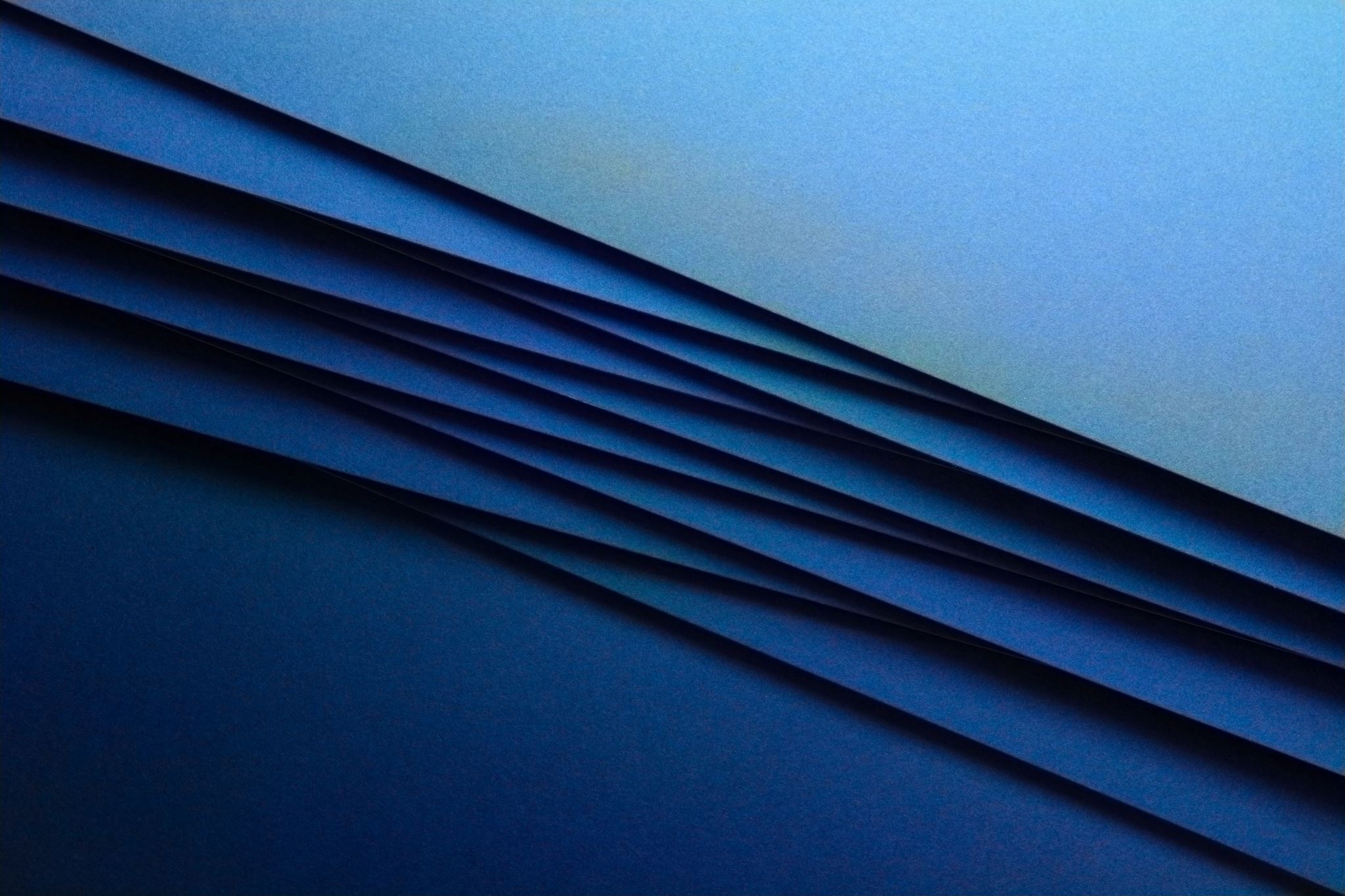 IN1000Gruppe 3Uke 9
trierag@ifi.uio.no
Mattermost: trierag
Dagens agenda
Hvordan skrive kommentarer

Objektorientert programmering

Mer komplekse datastrukturer

Repetisjon
Repetisjon: __init___
Sette variabler
Navnet på en parameter har ikke noe sammenheng med variabelnavnet i objektet
En variabel som for eksempel alltid starter på 0, trenger ikke å være med som parameter i konstruktøren
def __init__(self, tall, tekst):
	self._tallVerdi = tall
	self._tekstVerdi = tekst
def __init__(self, tall, tekst):
	self._tallVerdi = tall
	self._tekstVerdi = tekst
	self._startVerdi = 0
Oppgave 1
Hvilke verdier får variablene til instansene av objektene av type Person her, gitt opprettelsen av person slik:
	test_person = Person(13, «Kari»)
1.
3.
5.
def __init__(self, alder, navn):
	self._a = alder
	self._n = navn
def __init__(self, alder, navn):
	self._alder = alder
	self._navn = navn
def __init__(self, alder, navn):
	self._alder = 0
	self._navn = «»
4.
2.
def __init__(self, alder, navn):
	self._alder = a
	self._navn = b
def __init__(self, alder, navn):
	self._alder = navn
	self._navn = alder
[Speaker Notes: Repeter hvorfor vi har __init__ og ikke bare sett-metoder (f.eks. settNavn)
Vi ønsker å kreve at alle instanser av en type objekt har visse attributter. F.eks. når vi lager «bil» så skal det sendes inn et registreringsnummer
Repeter: liten forbokstav på variabelnavn og filnavn, stor forbokstav på klassenavn]
Oppgave 1 - løsningsforslag
1.
3.
5.
def __init__(self, alder, navn):
	self._a = alder
	self._n = navn

# _a = 13
# _n = «Kari»
def __init__(self, alder, navn):
	self._alder = alder
	self._navn = navn

# _alder = 13
# _navn = «Kari»
def __init__(self, alder, navn):
	self._alder = 0
	self._navn = «»

# _alder = 0
# _navn = «»
4.
2.
def __init__(self, alder, navn):
	self._alder = navn
	self._navn = alder

# _alder = «Kari»
# _navn = 13
def __init__(self, alder, navn):
	self._alder = a
	self._navn = b

# feilmelding
Repetisjon: __init___
Hvorfor har vi __init__ og ikke bare sett-metoder (f.eks. settNavn)?
Vi ønsker å kreve at alle instanser av en type objekt har visse attributter. F.eks. når vi lager «bil» så skal det sendes inn et registreringsnummer

Husk: liten forbokstav på variabelnavn og filnavn, stor forbokstav på klassenavn
Oppgave 2
Gitt følgende program, opprett 3 instanser av hver med fornuftige verdier.
d
class Bil:
	def __init__(self, regnr, type, aarsModell):
		self._regnr= regnr
		self._type = type
		self._aarsModell = aarsModell
class Hund:
	def __init__(self, a, b, c):
		self._alder = a
		self._rase = b
		self._bjefferMye = c
		self._metthet = 10

# dersom metthet alltid skal settes til 10 # ved start trenger ikke metthet aa vaere # med som parameter i konstruktoeren
class Koffert:
	def __init__(self, toalettsakerListe, klesListe):
		self._toalettsaker = toalettsakerListe
		self._klaer = klesListe
[Speaker Notes: Repeter det med int og str funksjonene her!!!!]
Oppgave 2 - løsningsforslag
d
# klassen Bil

bil1 = Bil(«AB123», «Toyota», 1997)
bil2 = Bil(«EL456», «BMW», 2016)
bil3 = Bil(«DB5435», «Citroen», 2004)
# klassen Hund

labrador = Hund(10, «Labrador», False)
shiba = Hund(4, «Shiba Inu», True)
dachs = Hund(7, «Dachs», True)

# boolske verdier kan ogsaa brukes og  
# vaere nyttige variabler i objekter! Her # burde True/False brukes i stedet for 
# f.eks. «Ja» eller «Nei» som verdi for
# variabelen ._bjefferMye
# klassen Koffert

bag1 = Koffert([«tannborste», «tannkrem»], [«jakke»,
		«genser», «bukse»])
toalettS = [«haardborste», «neglesaks», «tannborste»]
klaer = [«sokker», «t-skjorte», «shorts»]

bag2 = Koffert(toalettS, klaer)
bag3 = Koffert(toalettS, [«badetoy», «skjorte», «jeans»])
[Speaker Notes: #NB på obligene har mange studenter skrevet tallverdier som strenger, feks “1997” og i konstruktøren skrevet 
self._aarsModell = int(aarsModell)
#Dette trenger de ikke! Send direkte med tallverdi.]
Return og print
Det er ikke alt man ønsker å skrive ut på skjermen!
Ved print så får man ikke tak i verdien (til å bruke til andre ting senere)
Return og print har ikke noe med hverandre å gjøre.
De er helt forskjellige ting
Dersom dere får beskjed i en oblig (eller lignende) om å «lage en funksjon/metode som bl.a... og returnerer svaret» – så skal dere bruke return
[Speaker Notes: Husk å ta det med at det ikke trenger å være int foran]
Magiske metoder
class Navn:
	def __init__(self, fornavn, etternavn):
		self._fornavn = fornavn
		self._etternavn = etternavn
	
	def __str__(self):
		fullt_navn = self._fornavn, 				      self._etternavn
		return fullt_navn

def hovedprogram():
	triera = Navn(«Triera», «Gashi»)
	print(triera)

hovedprogram()
__str__
class Navn:
	def __init__(self, fornavn, etternavn):
		self._fornavn = fornavn
		self._etternavn = etternavn

def hovedprogram():
	triera = Navn(«Triera», «Gashi»)
	print(triera)

hovedprogram()
Magiske metoder
class Navn:
	def __init__(self, fornavn, etternavn):
		self._fornavn = fornavn
		self._etternavn = etternavn
	
	def hent_fornavn(self):
		return self._fornavn
	
	def __eq__(self, annet_navn):
		return self.hent_fornavn() == 			            annet_navn.hent_fornavn()

def hovedprogram():
	triera = Navn(«Triera», «Gashi»)
	triera_imposter = Navn(«Triera», «Imposter»)
	if triera == triera_imposter:
		print(«Ja, det er samme navn»
	else:
		print(«Nei, det er ikke samme navn»)

hovedprogram()
__eq__
class Navn:
	def __init__(self, fornavn, etternavn):
		self._fornavn = fornavn
		self._etternavn = etternavn

def hovedprogram():
	triera = Navn(«Triera», «Gashi»)
	triera_imposter = Navn(«Triera», «Imposter»)
	if triera is triera_imposter:
		print(«Ja, det er samme navn»
	else:
		print(«Nei, det er ikke samme navn»)

hovedprogram()
Oppgave 3 (fortsettelse på blomsteroppgave fra forrige uke)
Vi skal nå legge til magiske metoder i klassen blomst.
Vi skal erstatte skrivUtInfo metoden vår med en __str__ slik at når vi printer en blomsteobjekt vil infoen om blomsten printes ut, på akkurat samme måte som skrivUtInfo gjorde.

Vi skal lage en ny klasse Blomsterkasse, en blomsterkasse tar inn en instansvariabel antall blomster det er plass til i bredden (kalt bredde). Disse to skal bli tatt inn i konstruktøren.

Videre skal konstruktøren lage en liste som representerer alle plassene i blomsterkassen. Konstruktøren skal lage listen og fylle den opp med None (None betyr at det ikke er noe der).

Lag en metode plantBlomst (med en blomst som parameter), som planter en blomst på den første ledige plassen, hvis det er en ledig plass skal blomsten plasseres og den skal returnere True, hvis det ikke er flere ledige plasser skal det returneres False.

Lag en metode vannAlleBlomster, som vanner alle blomstene i blomster i blomsterkassen (her kan du bruke vann-metoden til blomst klassen).

Lag metoden nesteDag som øker dagen med en hos alle blomster.

Lag metoden ryddIBedd som fjerner alle blomstene som har dårlig status (når en blomst fjernes byttes den ut med None).

Lag metoden skrivUtInfoOmBlomster som skriver ut infoen o alle blomstene i blomsterkassen.

Lag en metode antallBlomster som returnerer antall blomster som er med i blomsterkassen.

Lag en __str__ metode til blomsterkassen som returnerer en streng som sier noe om bredden, antall blomster og info om hver blomst.